?) What is the integumentary system?
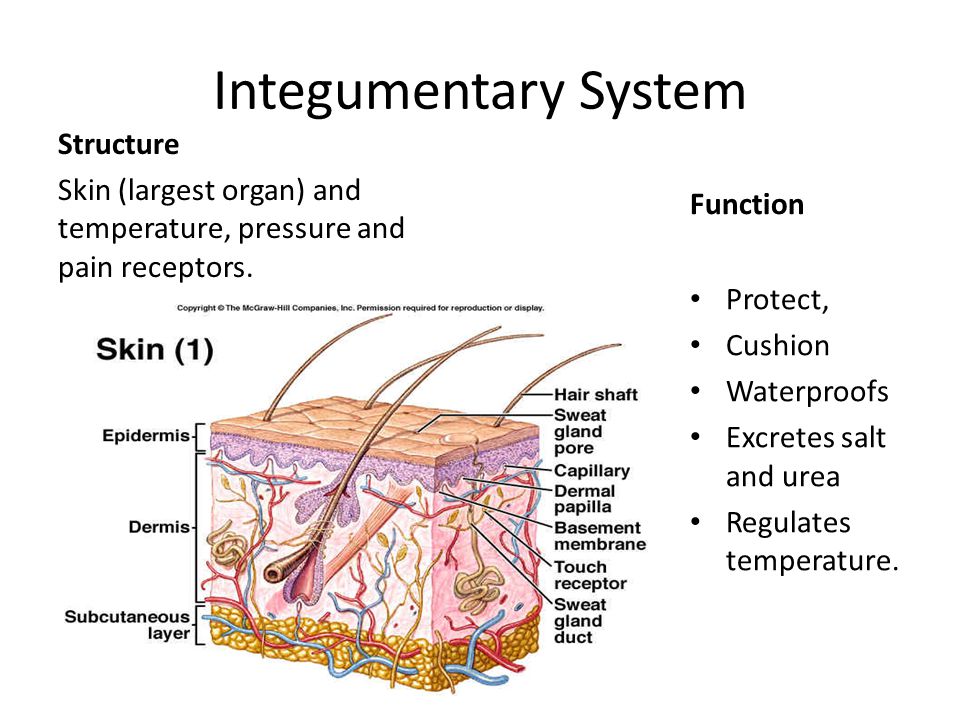 ?) What is the skeletal system?
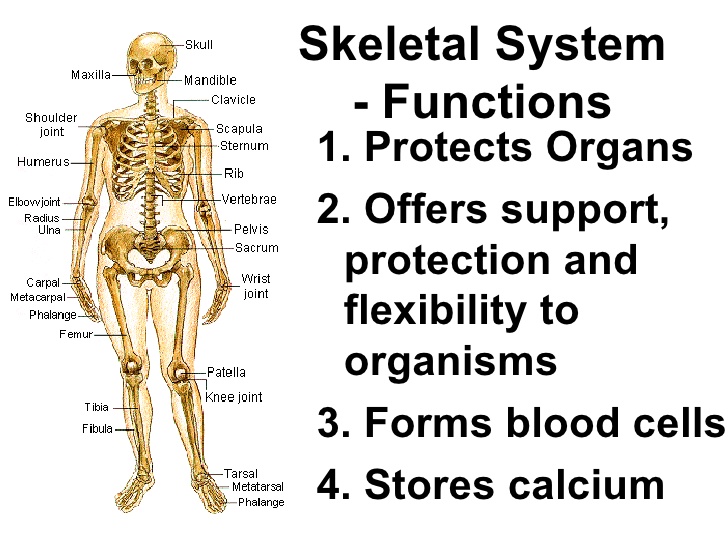 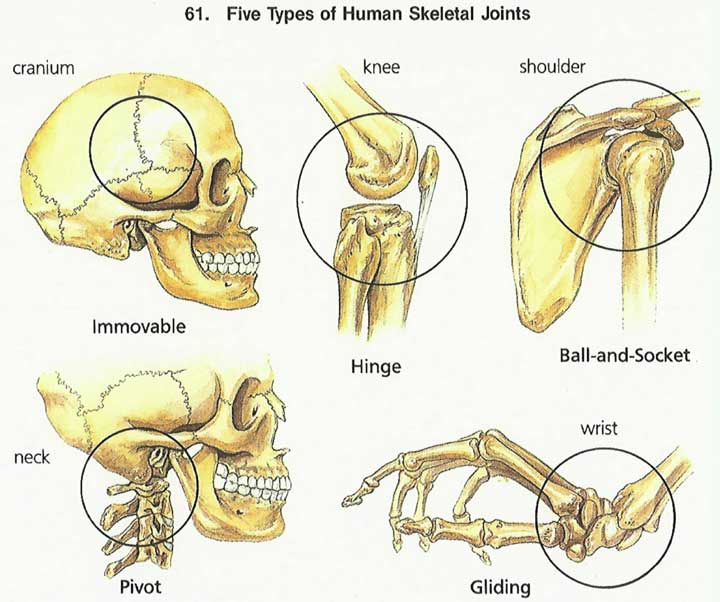 ?) What is the muscular system?
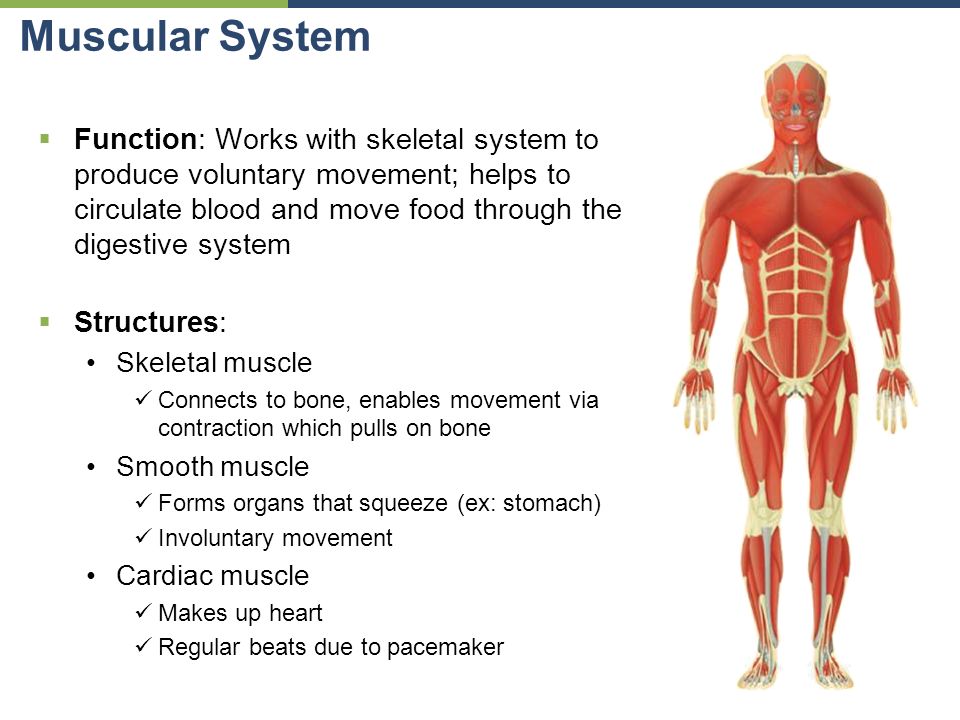 ?) What is the circulatory system?
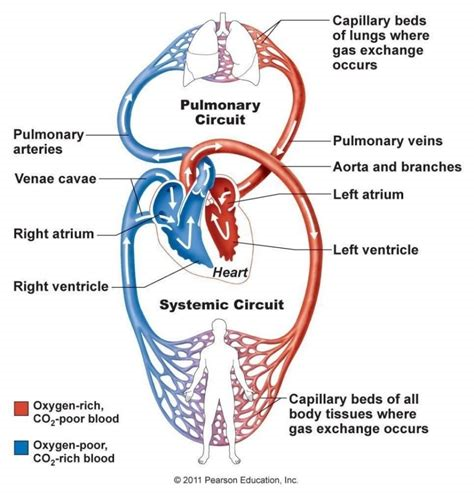 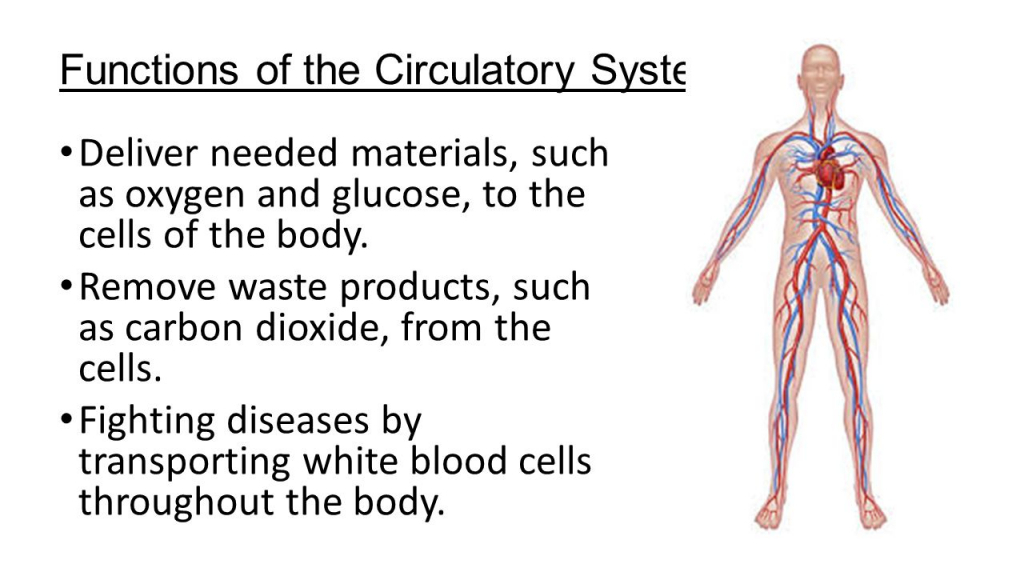 ?) What is the respiratory system?
?) List the levels of organization from least to greatest.
1. Cell		animal cell
2. Tissue		skeletal muscle
3. Organ		eye
4. Organ System	muscular system
5. Organism	dog
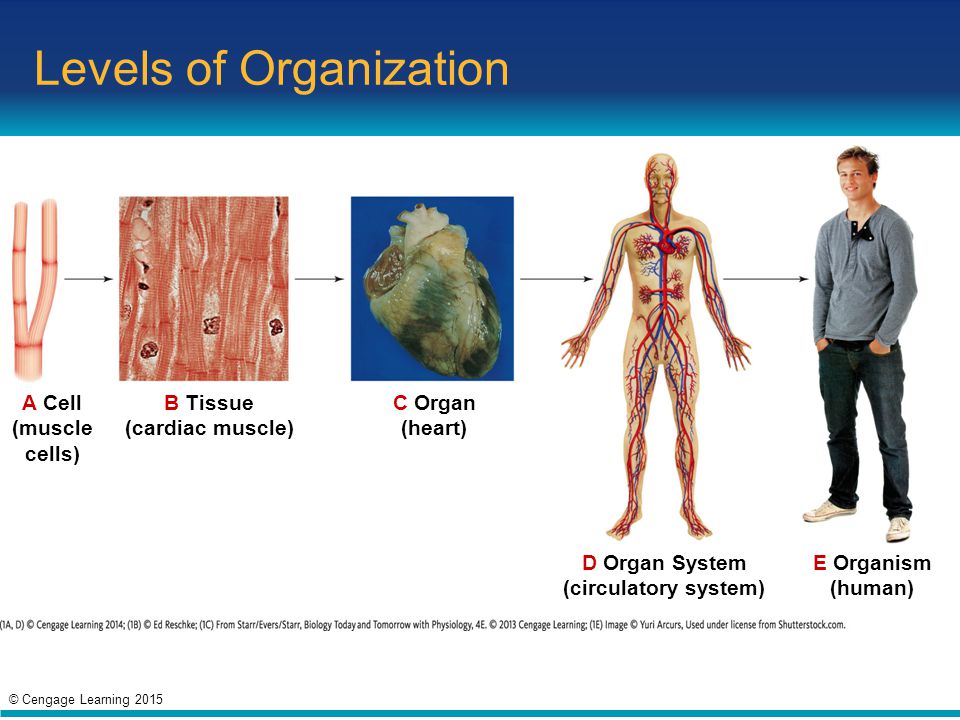 ?) What is an organic compound?
?) What are inorganic compounds?
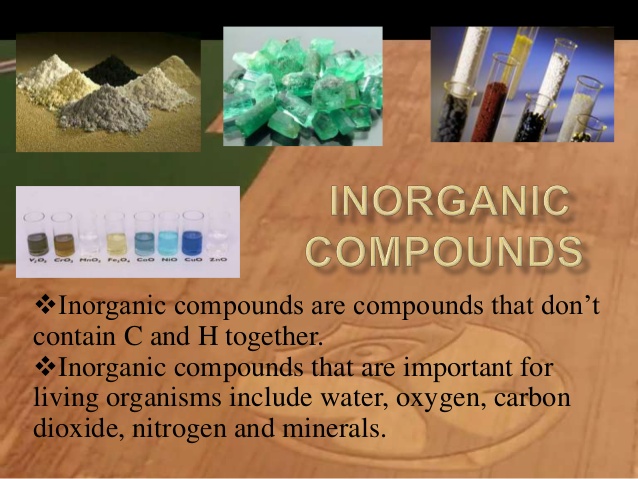 ?) What does CHONPS stand for in regards to an organic compound?
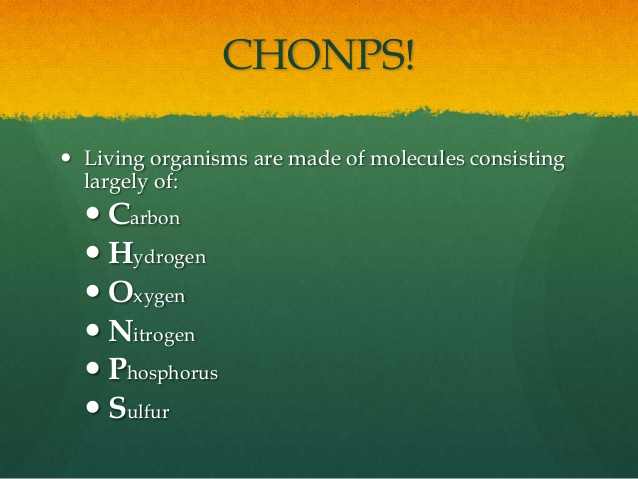 ?)Describe the function of the cell organelles listed below.
?) Describe the function of the cell organelles below.
? What is Blood?
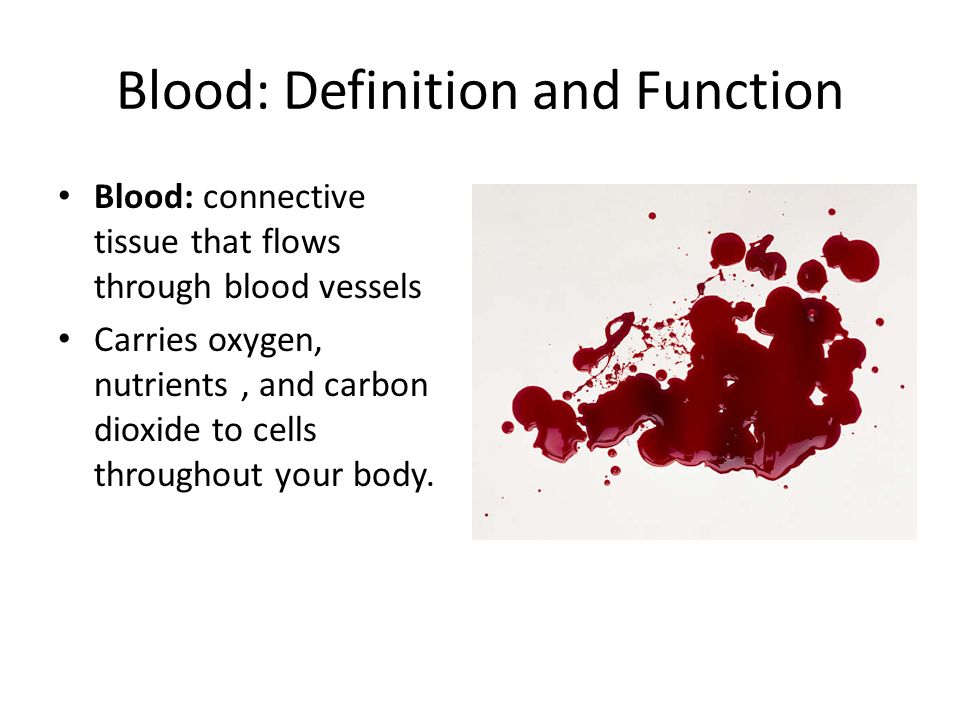 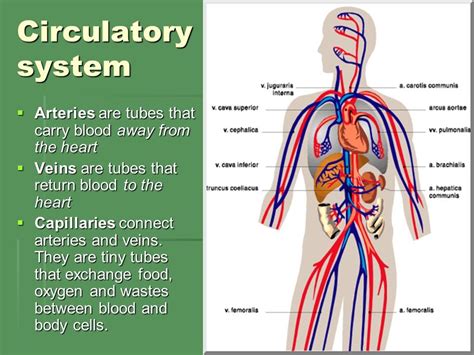 ?) Compare/ Contrast Veins, Arteries and Capallaries
?) What are voluntary and involuntary  muscles?
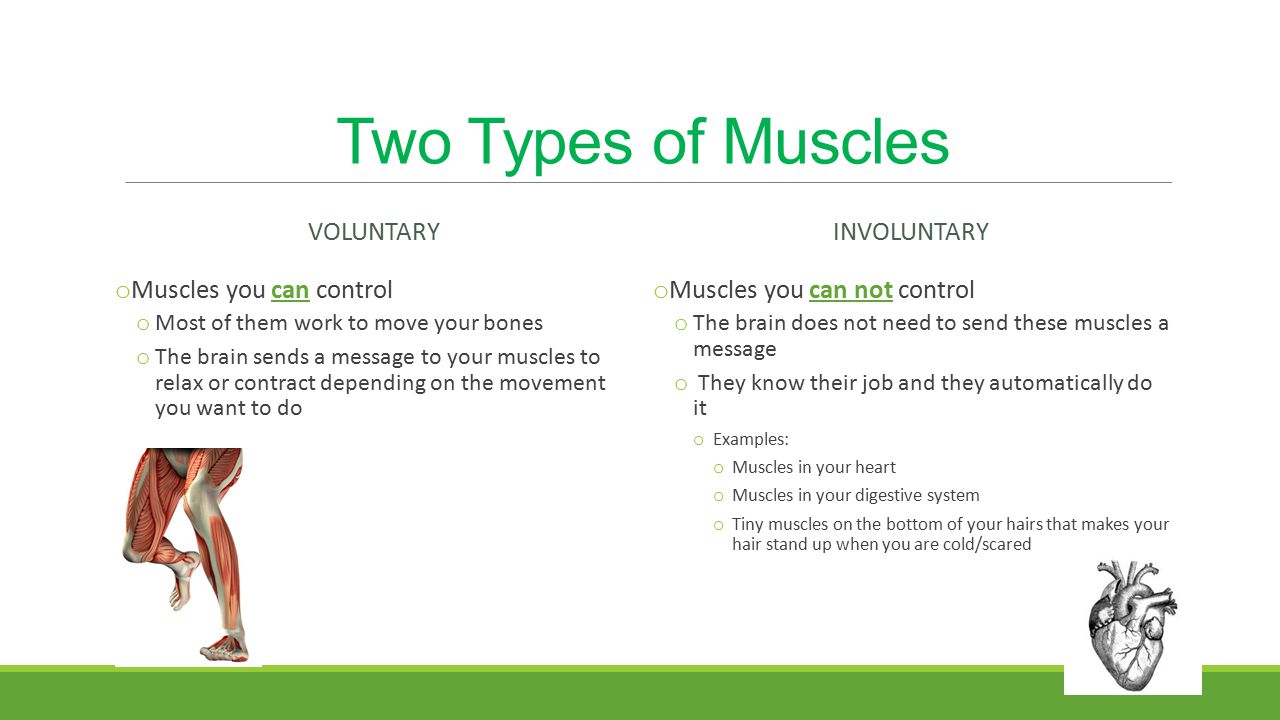 ?) What are  the dermis and epidermis layers?
Epidermis: The outer, protective, nonvascular layer of the skin of vertebrates, covering the dermis.

Dermis : the thick layer of living tissue below the epidermis which forms the true skin, containing blood capillaries, nerve endings, sweat glands, hair follicles, and other structures
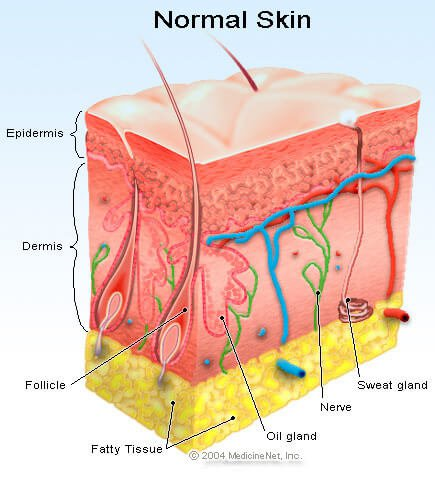 ?) Compare/Contrast the Joints of the skeletal system below
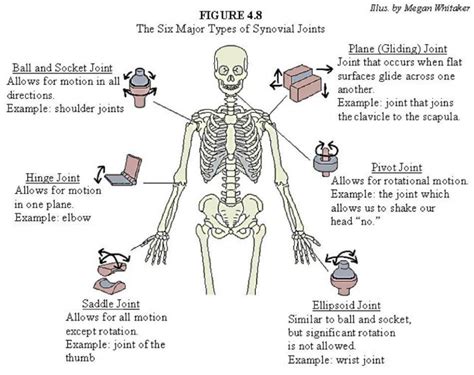 ?) Describe the three main types of muscles found in the body.
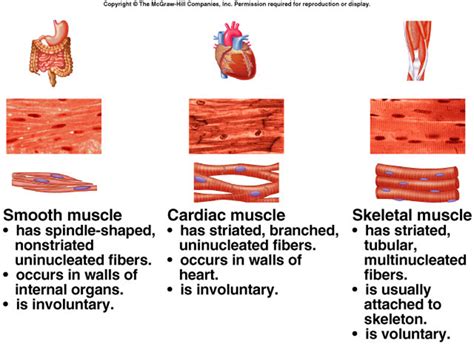 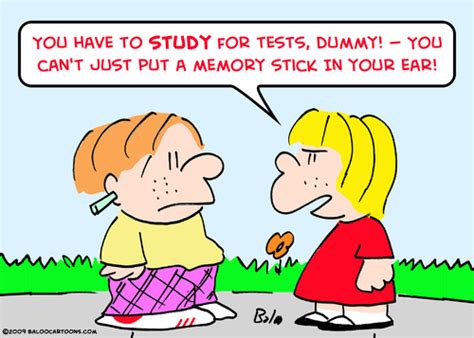 Be Smart! Please Study for this TEST!